“Boot Camp Stories” A Novel Peer-to-Peer Intervention
Shauna Springer, Ph.D.
Suicide Prevention Senior Advisor
Co-Executive Director, TAPS Red Team
What is “boot camp stories”
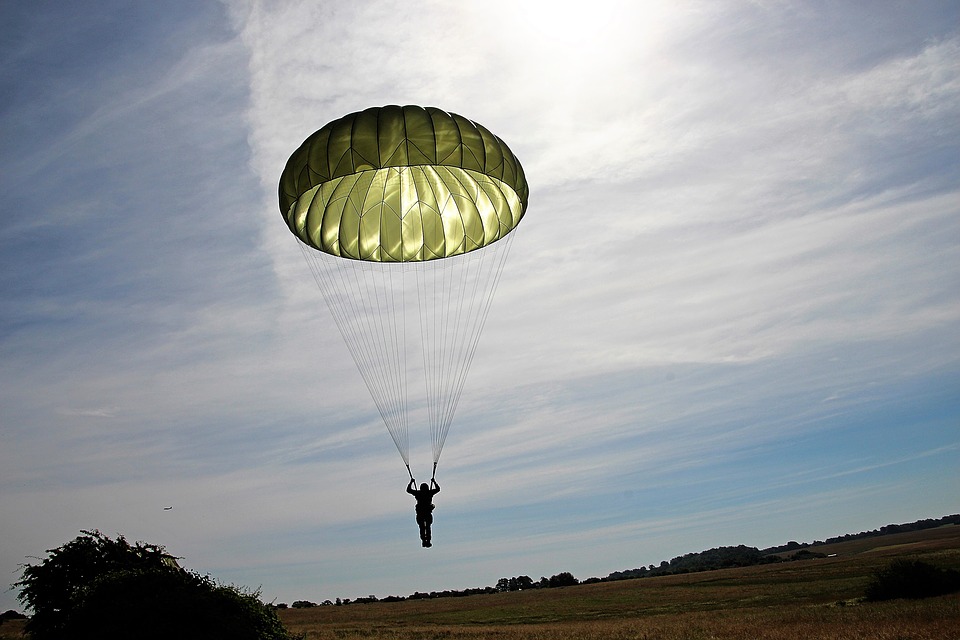 A group I developed with a Veteran peer with two goals in mind
©TAPS 2017
2
“BCS” facilitates MCT
Military-to-Civilian transition…
Is a psychological and cultural evolution
Requires a new definition of wellness
Shifts from a collectivist community into an individualistic one
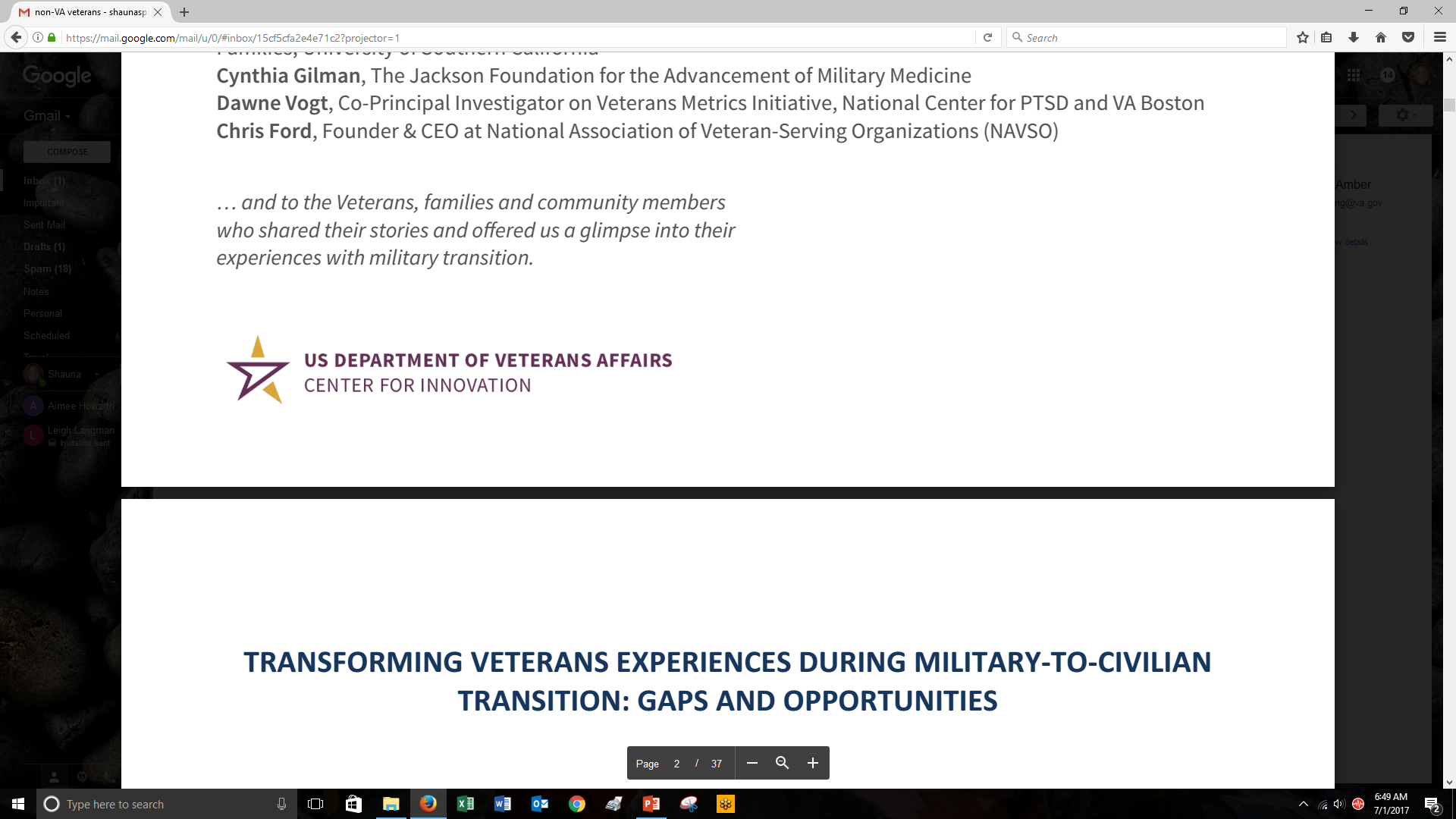 ©TAPS 2017
3
Active Duty and Veteran Care Applications
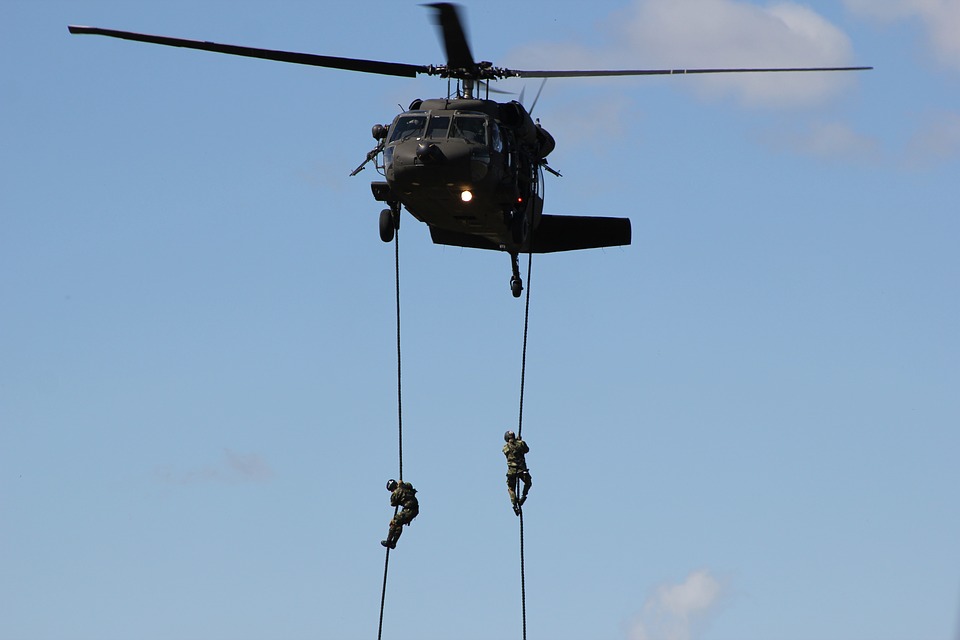 Transitional units

Transitional assistance programs (TAP) 

Behavioral health clinics and Vet Centers
©TAPS 2017
4
Three challenges
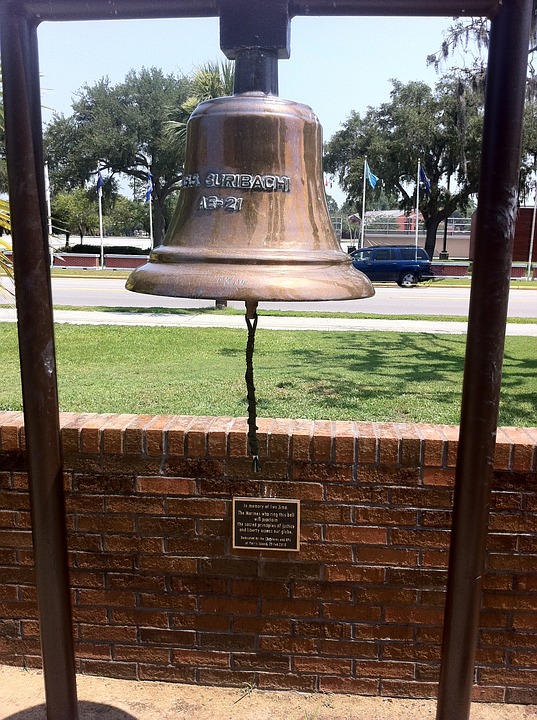 ©TAPS 2017
5
So why might Veterans not see the value of therapy?
©TAPS 2017
6
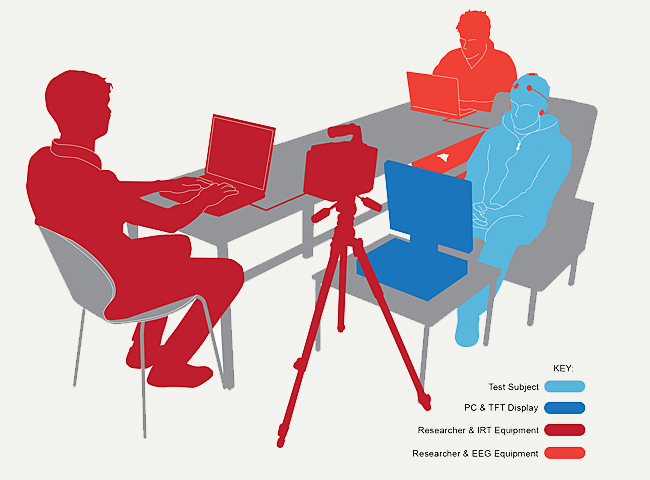 Veterans’ prior experience with mental health providers?
Psychological Evaluations

Fitness for Duty Assessments

Mental health screenings at the time discharge

(see a theme?)
©TAPS 2017
7
A new definition of wellness
A counter-cultural proposition
Mission Readiness is the priority 	Restoring your health is the 						mission
	Every action is judged			No one is here to judge you
Follow standard procedure		Think outside the box
It doesn’t matter what you think	 What you think matters and is						 critical to moving on 

Strength is handling things on 		Getting help makes you 
your own	    			stronger in the end
©TAPS 2017
8
Putting a face on VA Mental Health
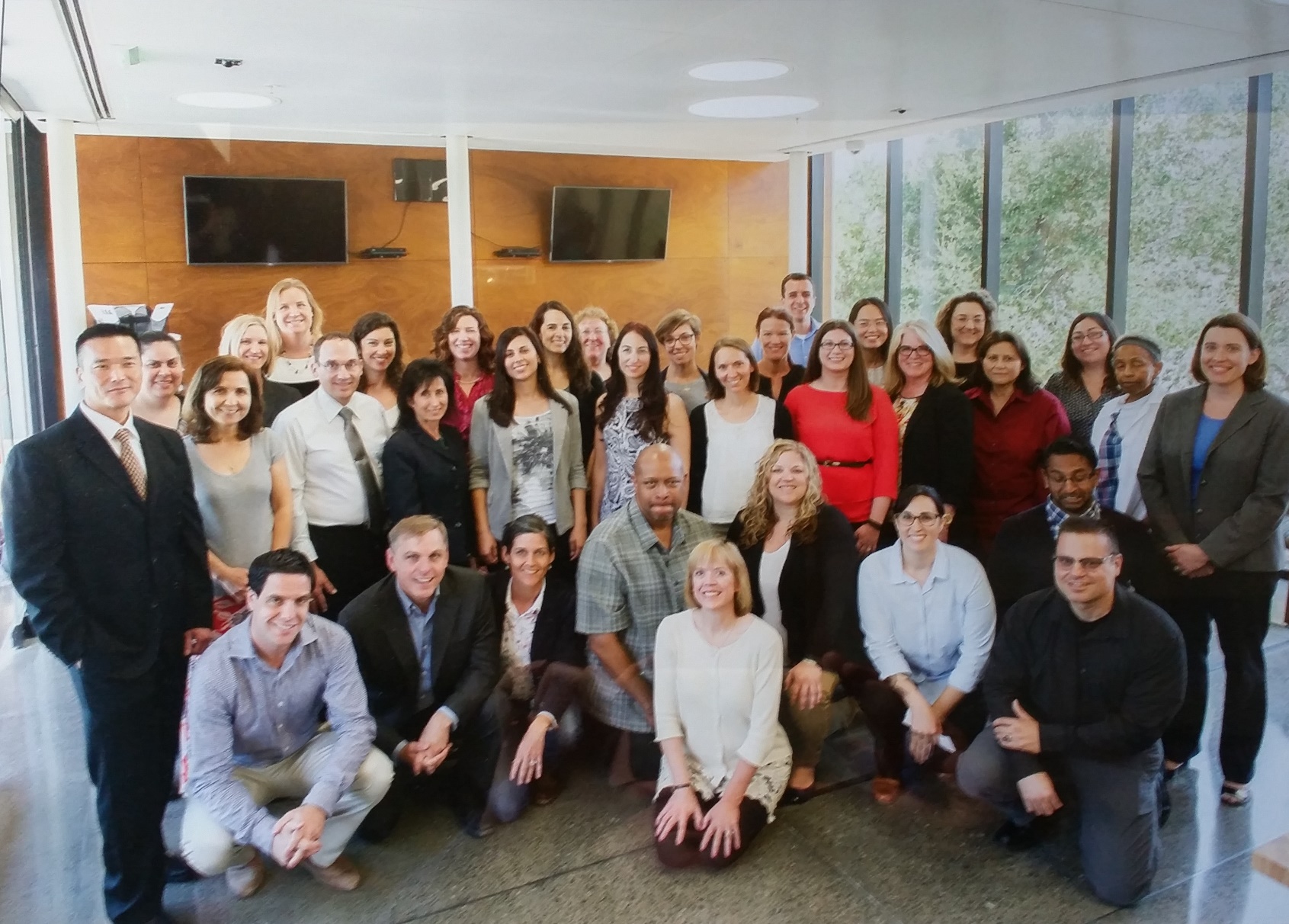 ©TAPS 2017
9
“Access to care” Scandal
©TAPS 2017
10
Is VA really an impenetrable fortress?
(Not where I worked)

But what if that is still the perception regardless of the reality?
©TAPS 2017
11
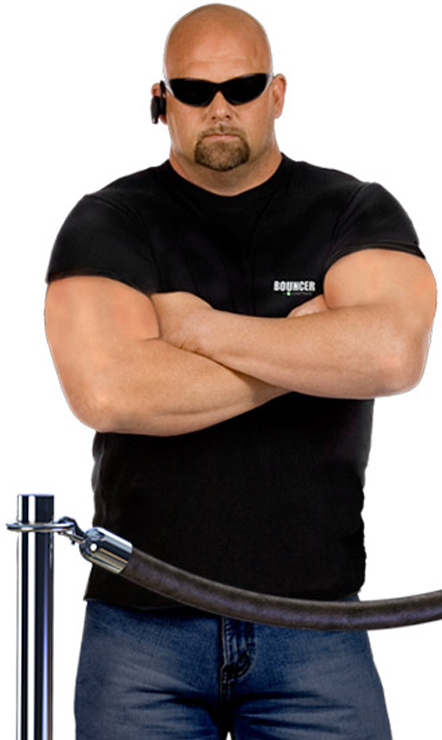 Perception Matters!
©TAPS 2017
12
“The best defense is a good offense”
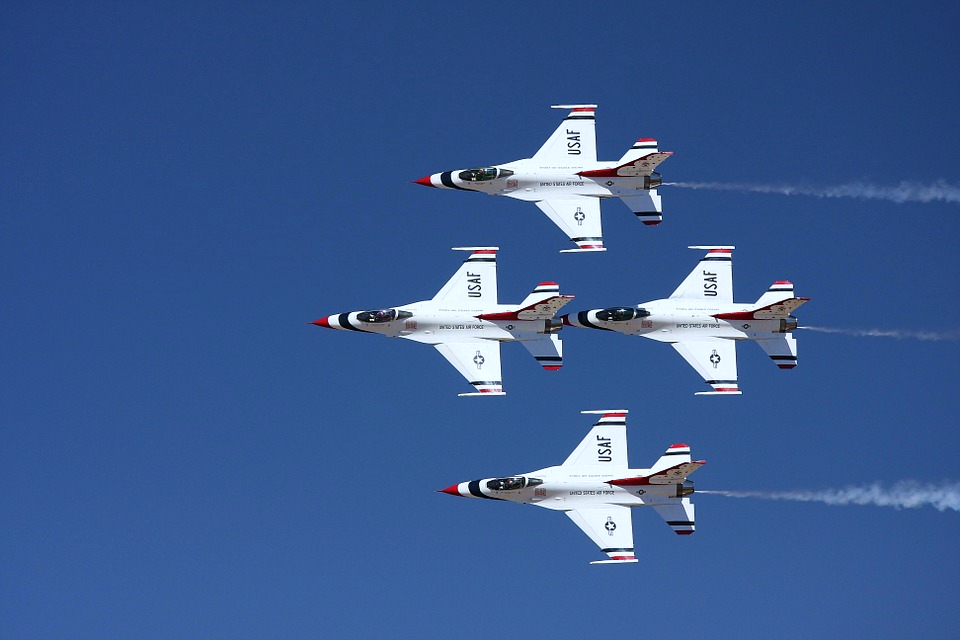 True in war, in football, and in healthcare.
©TAPS 2017
13
Best time to combat negative perceptions?
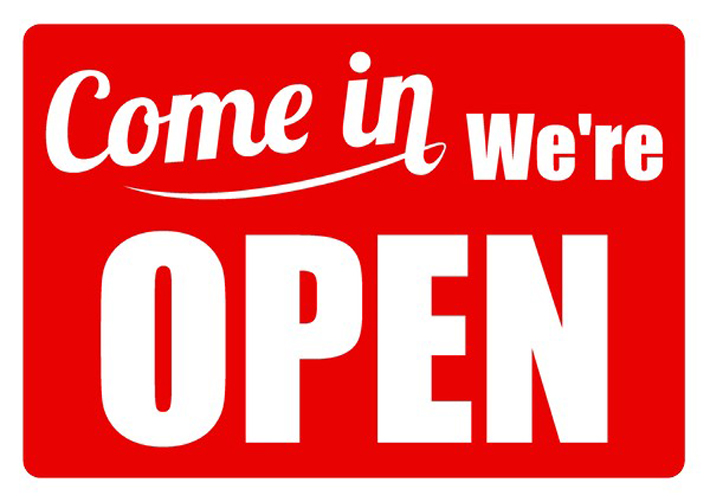 AS SOON AS POSSIBLE
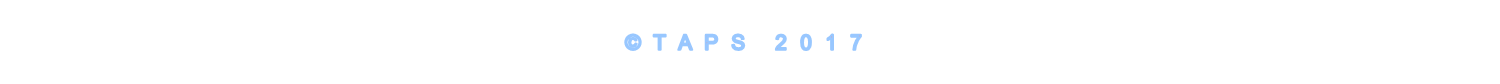 Primary Care Presence
Opportunity to innovate…
©TAPS 2017
15
Facilitating MCT at the Gates of Care
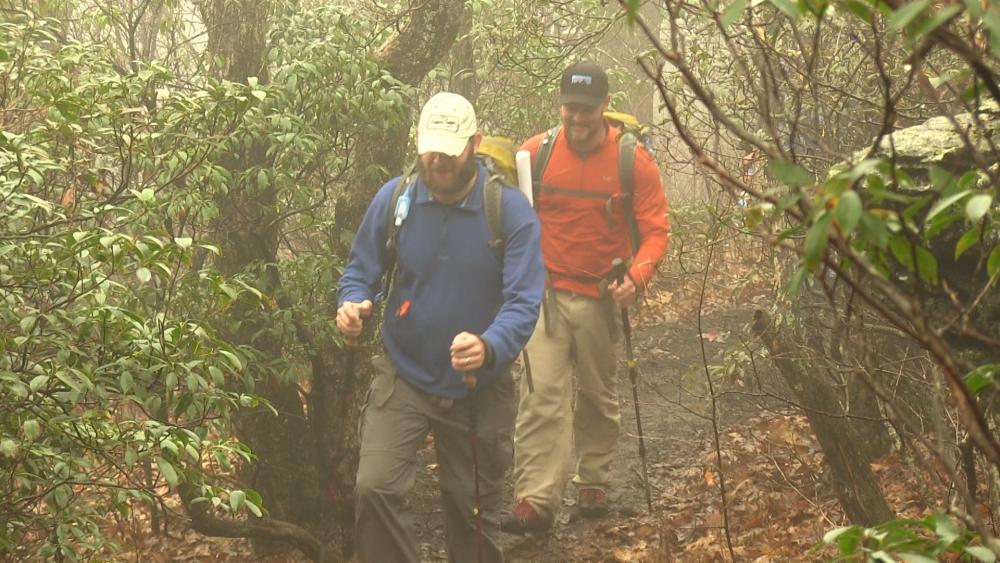 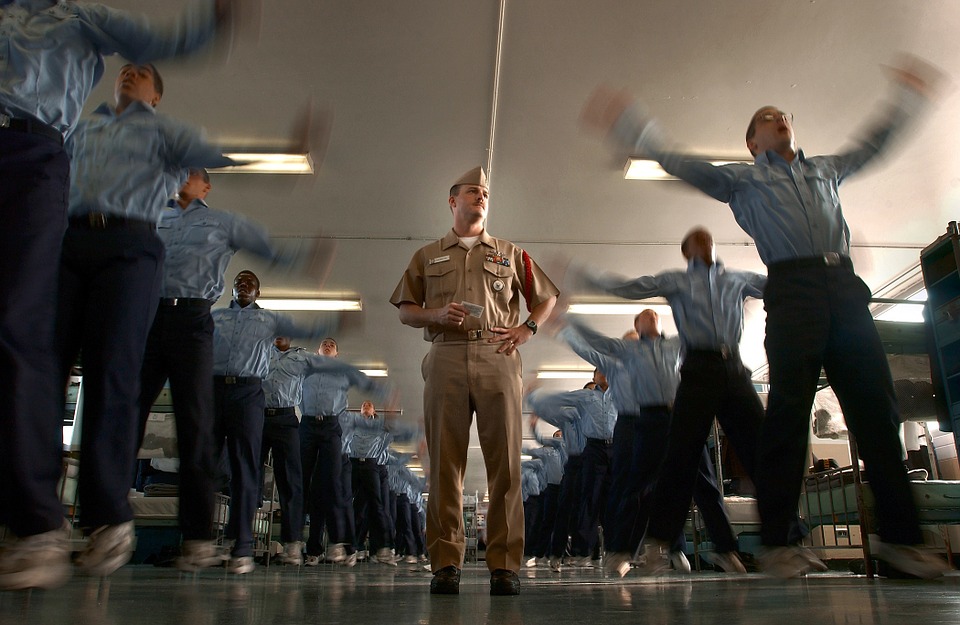 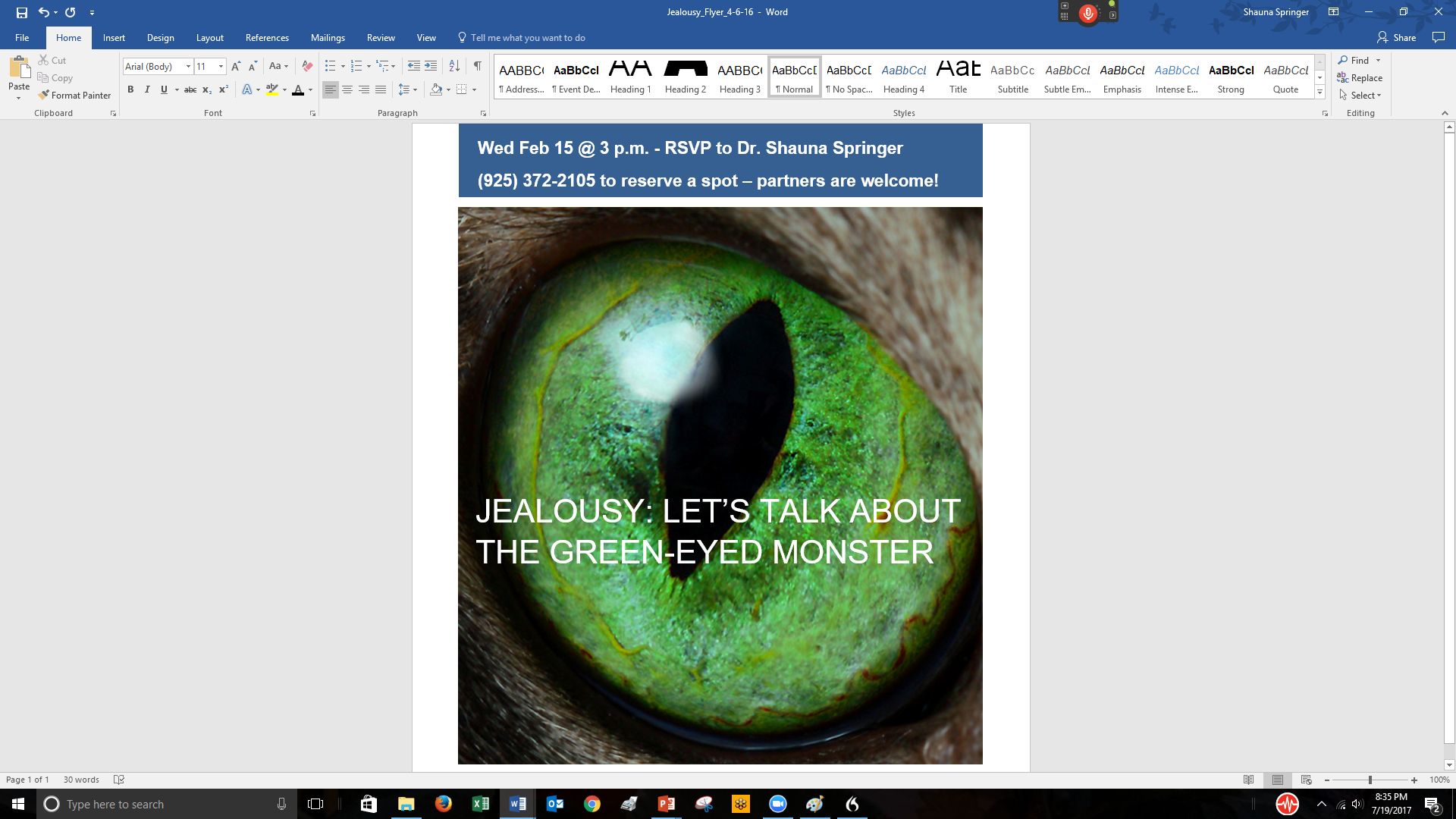 Focus for today
©TAPS 2017
16
Why is collaboration necessary?
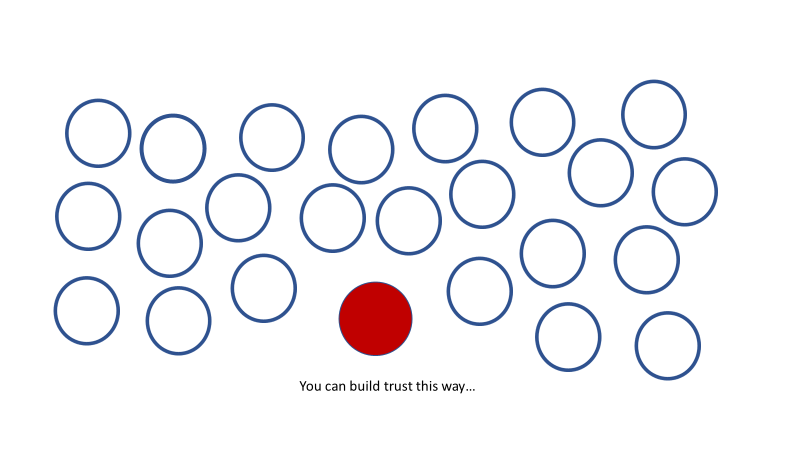 ©TAPS 2017
17
Principle of Transfer of Trust
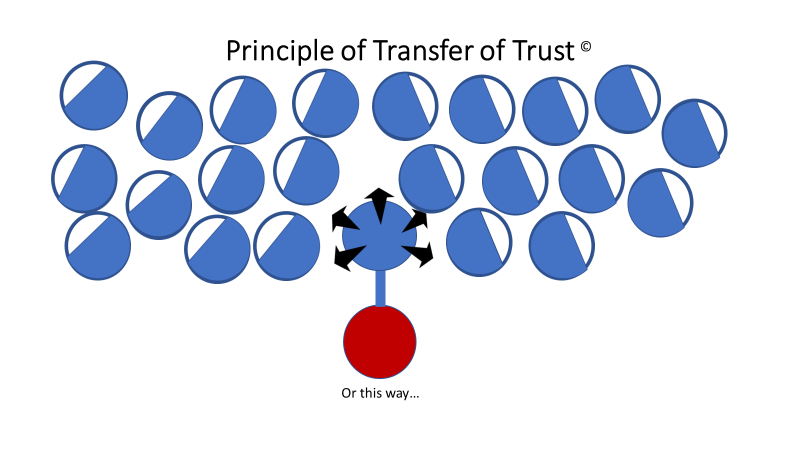 ©TAPS 2017
18
A new kind of relationship?
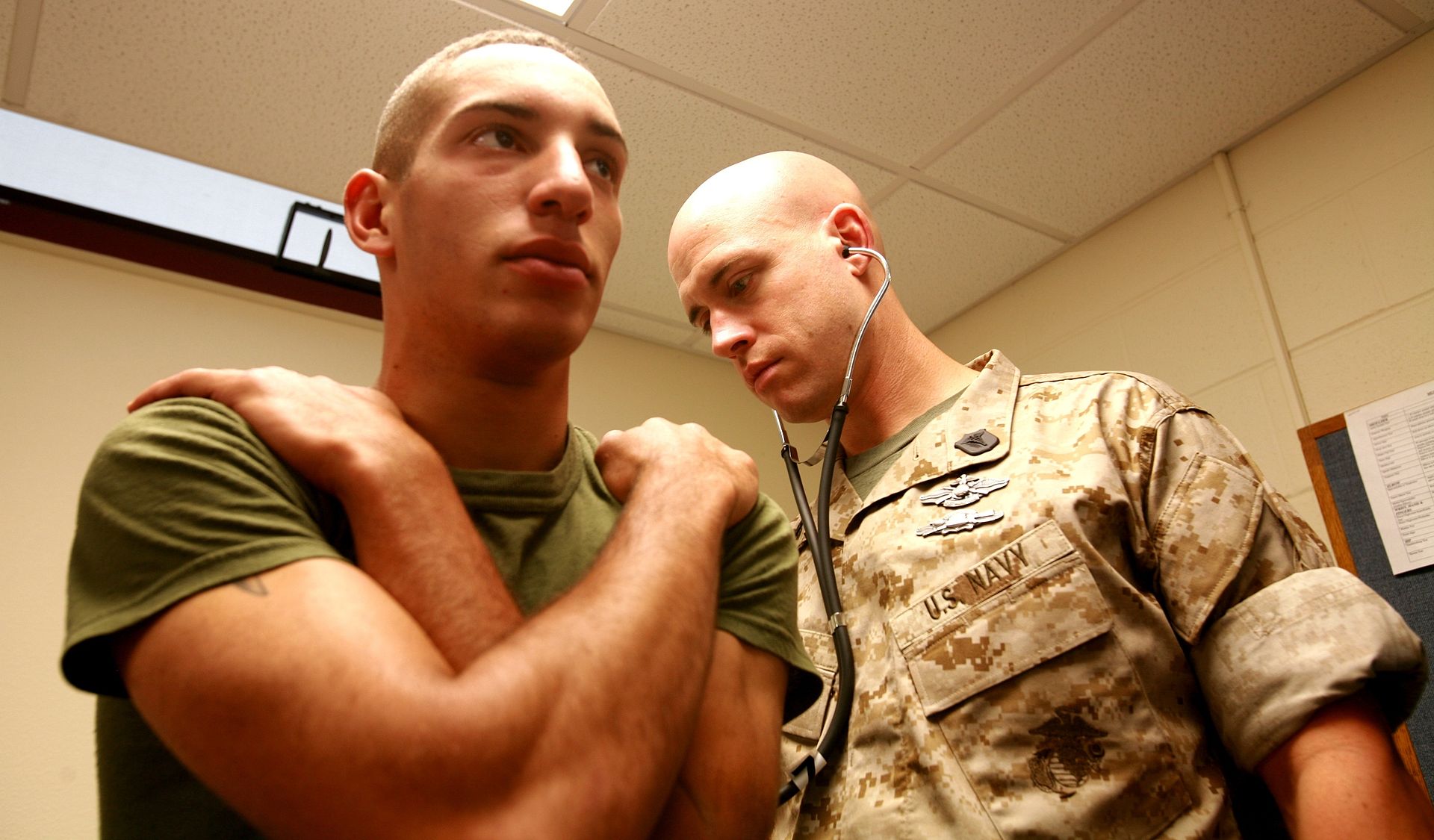 What if VA and DoD clinicians could become like trusted medics?
©TAPS 2017
19
Boot Camp Stories Structure
©TAPS 2017
20
Strategic flow of “Boot Camp Stories” group
Story-telling 

Access memory of “CMT”

Values analysis

Military values as asset

Identity integration
©TAPS 2017
21
1. Finding “Tribe” through storytelling
©TAPS 2017
22
Why start with boot camp stories?
Identity-defining (Google it) 

Every Vet has a war story

Bonding happens in 2 ways 

Give Veterans a positive initial experience
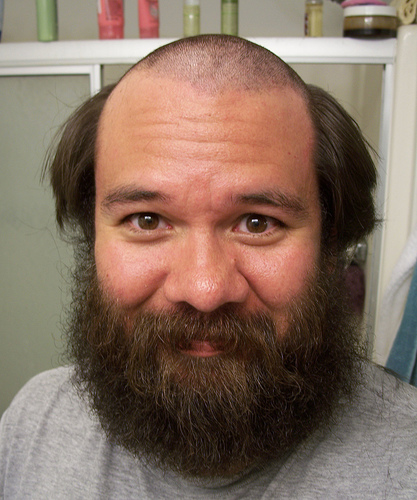 ©TAPS 2017
23
Engaging Veterans in creative, respectful ways doesn’t mean treating them delicately or without using a sense of humor.
©TAPS 2017
24
Spoiler Alert
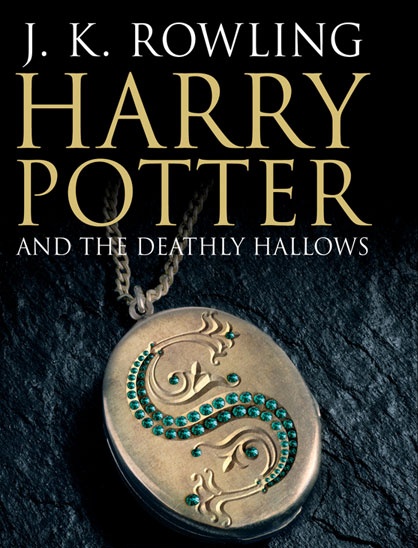 ©TAPS 2017
25
2. Remembering CMT promotes deeper insight into MCT
©TAPS 2017
26
Reflecting on the C-M-T Transition
When you entered the military, what new values were instilled in you?


What were the biggest changes in your personality?


What are the biggest differences between military and civilian culture?
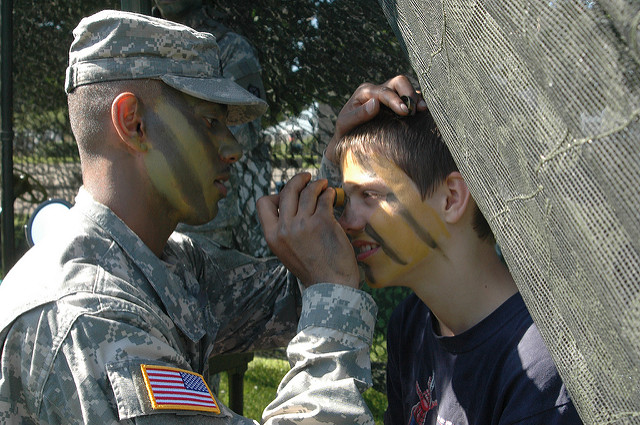 ©TAPS 2017
27
3. Comparative analysis of values 
    (military and supportive therapy)
©TAPS 2017
28
Unacknowledged cultural differences are a reason Veterans drop out of treatment
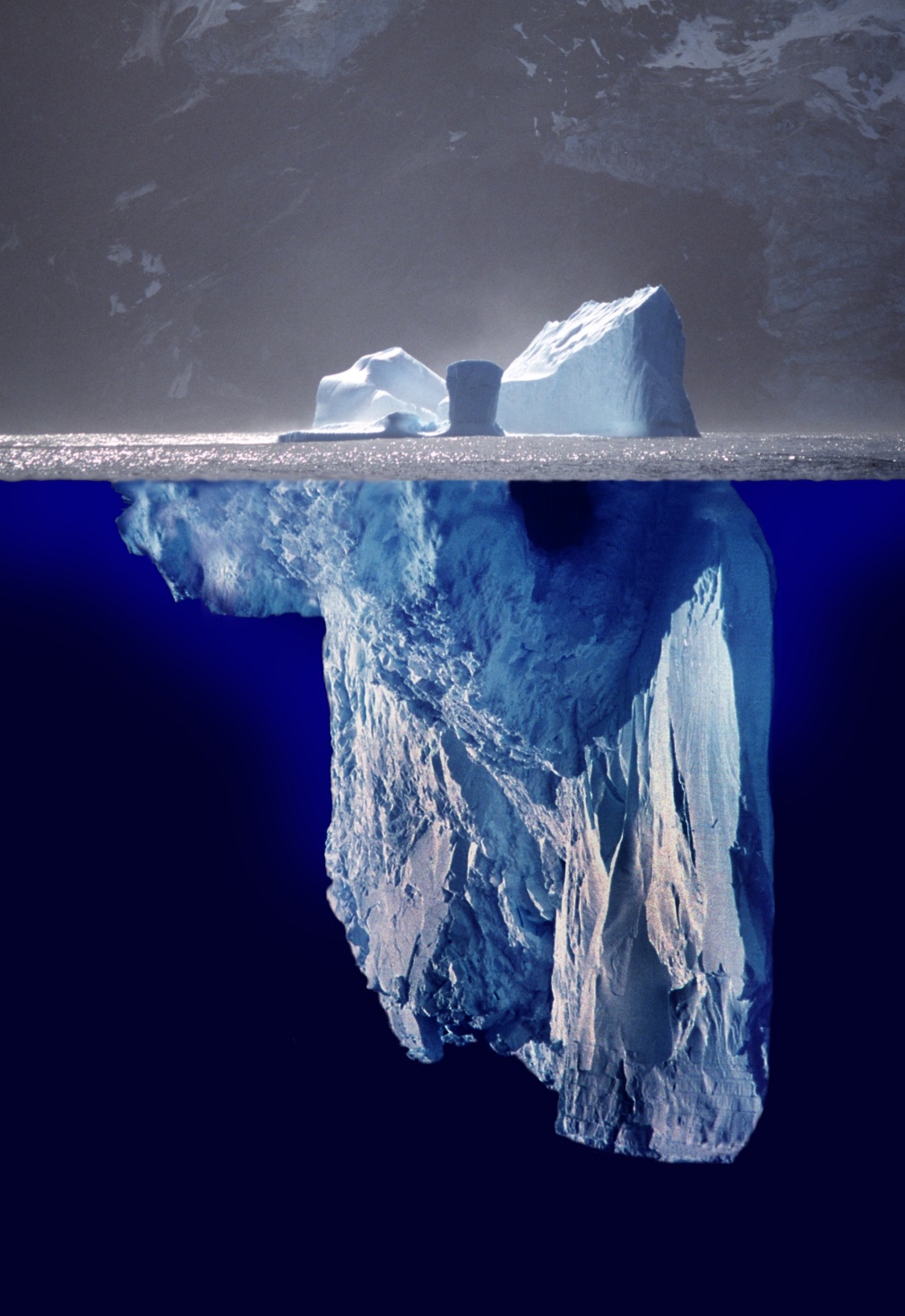 ©TAPS 2017
29
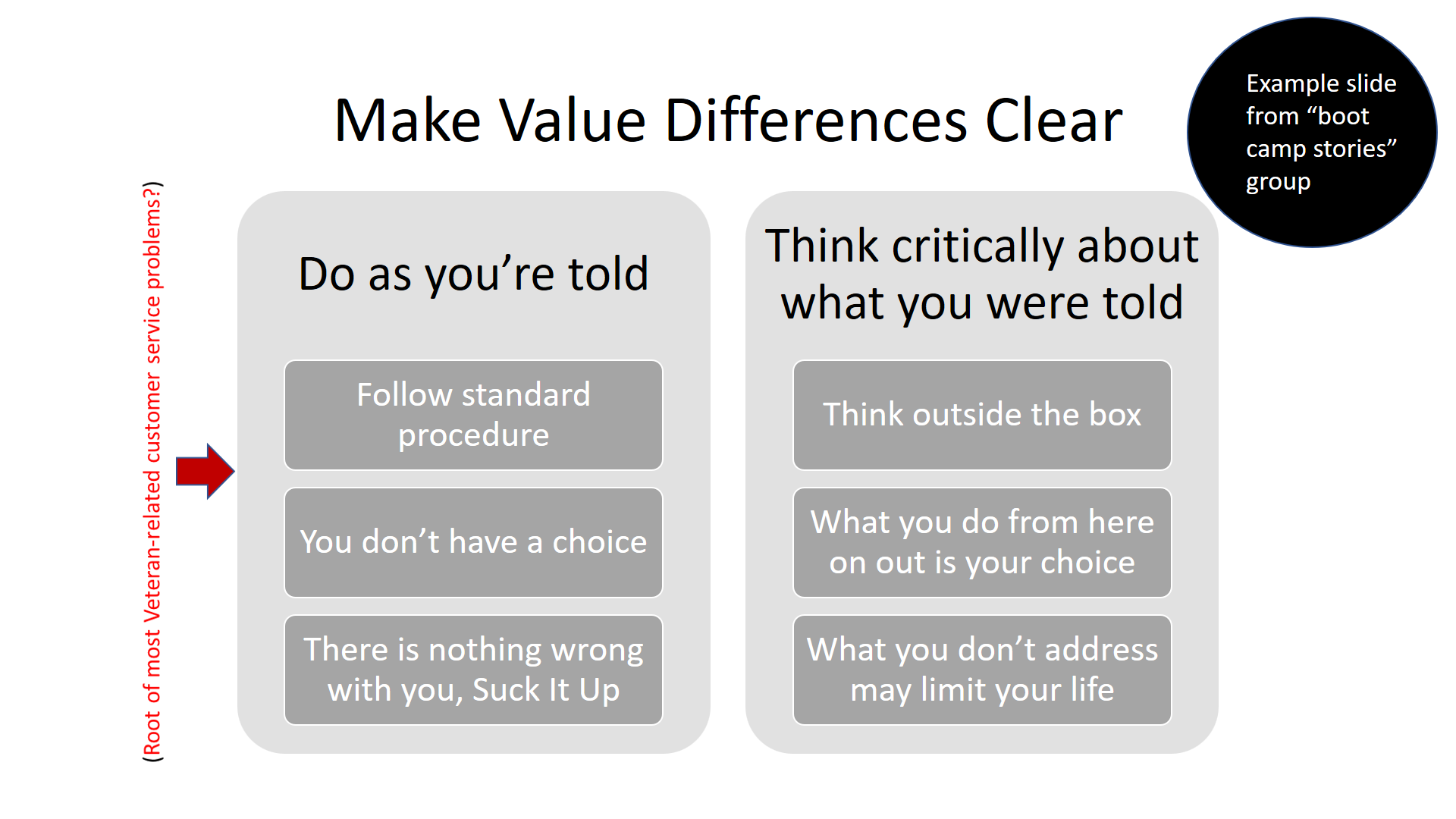 ©TAPS 2017
30
4. Discussion of how military values can be an ASSET to therapy
©TAPS 2017
31
Reflection
How has your military experience helped, or hindered, your post-military adjustment?  

What has your military training equipped you to do in new situations?
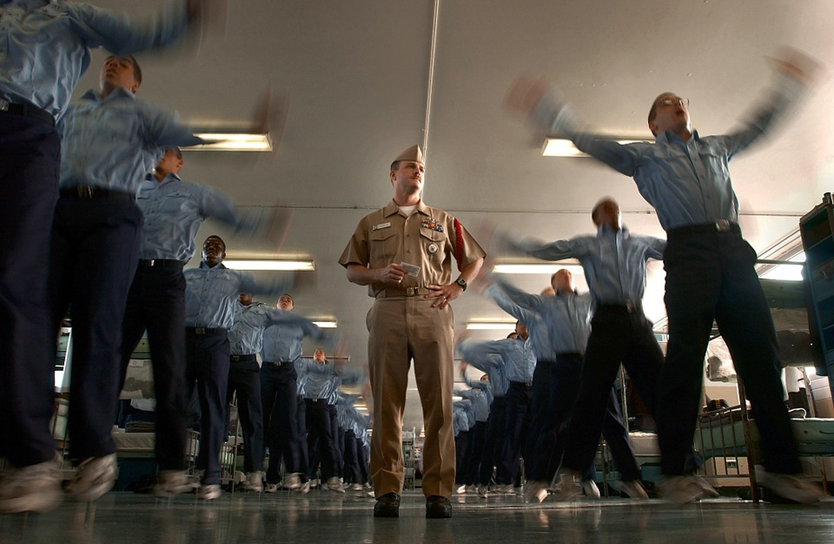 ©TAPS 2017
32
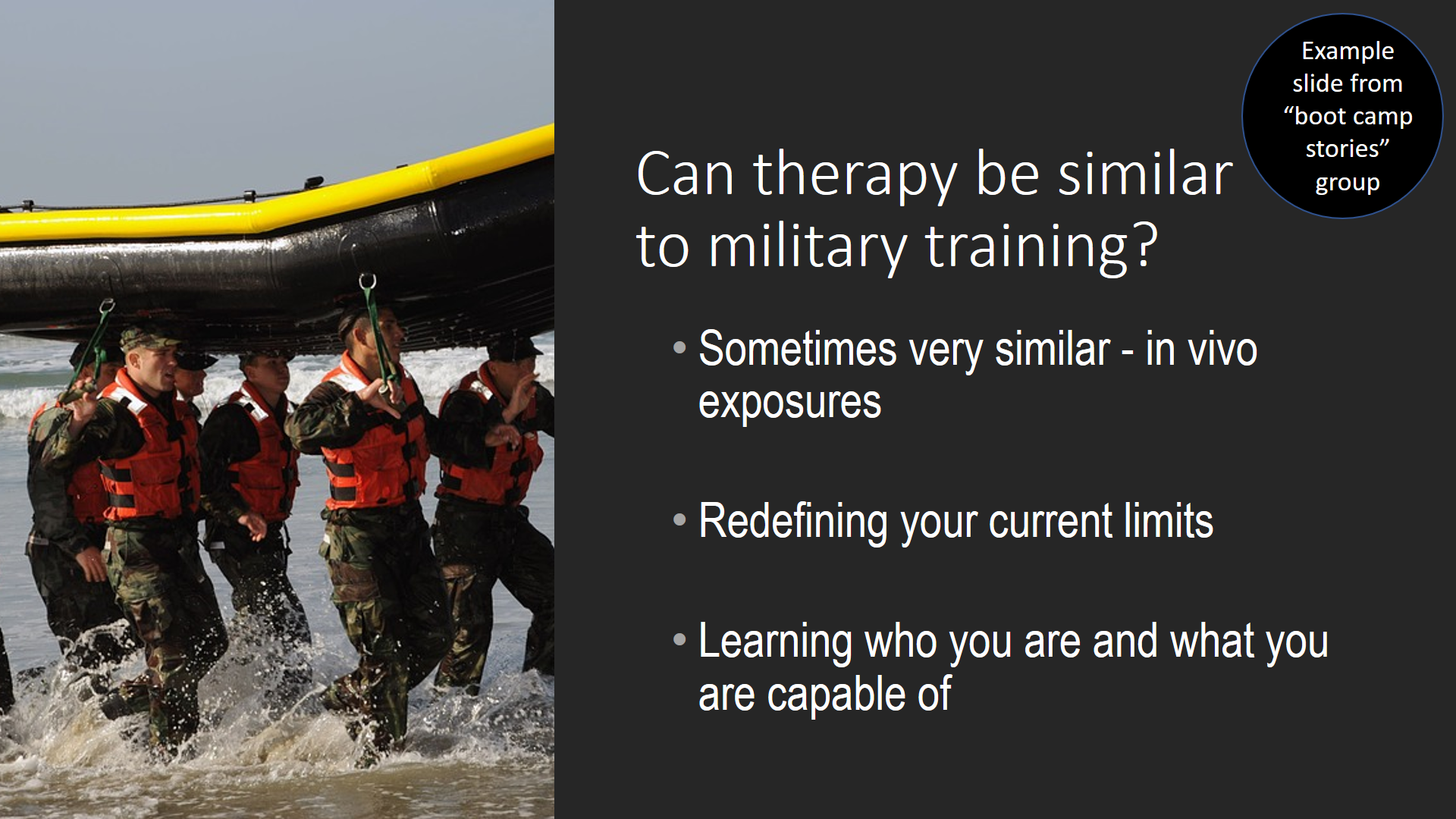 ©TAPS 2017
33
5. Identity integration and cultural transition
©TAPS 2017
34
Final Reflection
Can your core military training values be an asset in treatment? 

Do you think that one set of values must be given up to move forward?

How can merging both sets of values benefit your future quality of life?
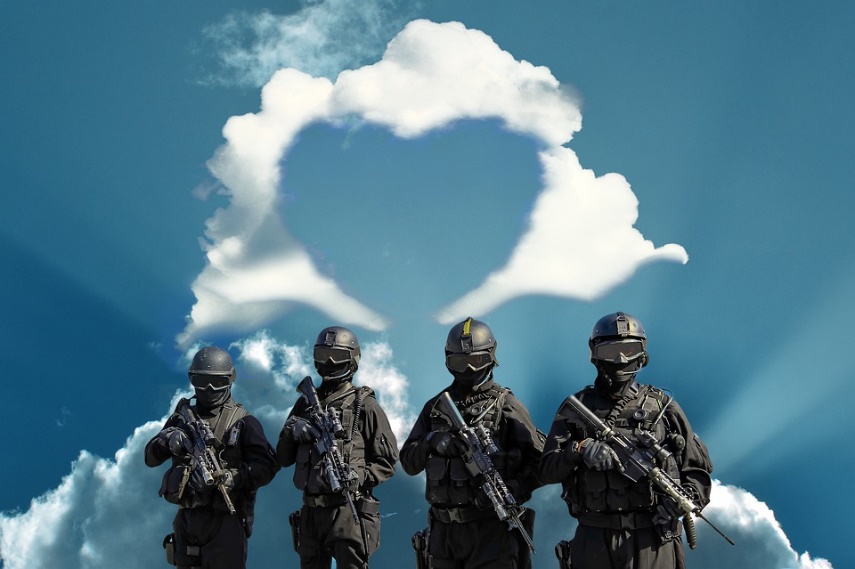 ©TAPS 2017
35
Would you like to schedule an appointment with one of the members of our team? 
©TAPS 2017
36